Mercantilism and Laissez-Faire Economics
CHY
Lesson 46
Mercantilism and Laissez-Laire Economies
Learning Goal: Be able to compare the values and limitations of these different systems


Discuss the textbook work from yesterday
Note and discussion
Reading task
English Colonial Expansion
Why was England slow to get empire-building? 
What was the importance of the sea dogs to British hopes for empire? 
What were the results of British mercantilist policy? 
Why did Elizabeth I support the activities of the English sea dogs? 

John Cabot
Sir Francis Drake
Henry Hudson
The Mercantile System
A system by which governments intervened in the economy in order to increase the wealth of the state

Regulated economic activity
Economic success was measured in this time by actual wealth in hand- bullion

In order to do this, a balance of trade must exist
The Mercantile System
Self-sufficiency was the main goal of Mercantilism- the less dependent a state is on imports, the more wealth it would amass

Surplus wealth could then be used for war (which at the time remember was considered inevitable and peacetime was only used as time to prepare for war)

The only way to acquire such self sufficiency was to become an imperial power (colonies)
The Mercantile System
Merchants became prosperous
The state and the merchants encouraged manufacturing in the home country and export to the colonies and other states
this means people must be discouraged from consuming too much in the home country
Therefore luxuries could not be imported- Louis XIV founded industries of silk, china and tapestries- thus protecting their market and encouraging others to buy from them
The natural outcome of this system was the creation of private and national banks
The Mercantile System
Commerce encouraged the growth of new business- merchants banded together and offered stocks

Gov’ts encouraged investing in businesses and gave property rights to gov’t-run businesses to establish monopolies in colonies (Hudson Bay Company, Dutch East India Company and the British East India Company)
The Risks
Economies would run cyclical depending upon a states fortunes in war
Success in colonial policy
Ability to manufacture goods
Status of agricultural sector
Speculation
The Struggle
Absolutists, Enlightened Despots  & Parliamentary gov’ts all adopted this system

Britain, France, Spain, Austria, Prussia and Holland all competed for trade & the accumulation of wealth

The early modern state was now a political economy- those who could not keep up (Spain) would cease to be a world power

Where does that leave the “worker”?
Laissez-Faire
The spirit of the enlightenment challenged and eventually defeated the mercantile system

The Physiocrats- Quesnay and Turgot- a science of economics (makes sense considering the time)

The economic system needed reform- more freedom- to create a healthy competitive market, free from regulation
Adam Smith
The Wealth of Nations (1776)- Capitalist Bible- created the concept of economic liberty

“Labour gave good value not bullion”

“consumption is the sole end and purpose of all production; and the interest of the producer ought to be attended to only so far as it may be necessary for promoting that of the consumer”
Free trade and competition- the economy should be self regulating based upon the laws of supply and demand

“individuals should be able to pursue their own enlightened self interest according to natural laws”

The Division of Labour (experts in different areas work together)

The Invisible Hand- deist god of nature was also the guardian of the liberal economy
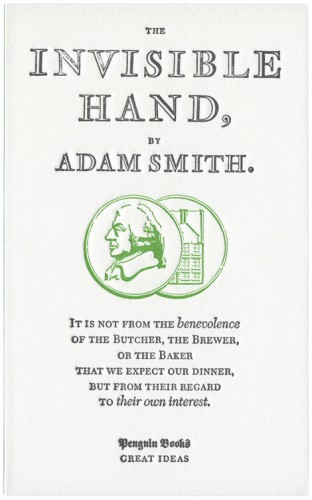 Smith was also a moral philosopher- get rid of  the restraints on individual action so people could determine their own self interest
“every man as long as he does not violate the laws of justice, is left perfectly free to pursue his own interest, his own way, and to bring both his industry and capital into competition with those of any other man, or order of men”
All the state should do is protect society in case of war, administer justice and maintain public works and institutions
The scientific method & enlightenment penetrated political & economic theory

A PLEA FOR LIBERTY
Task
Read pages 48-51 (Adam Smith) of the textbook The Modern Age: Ideas in Western Civilization
Answer the 5 questions on the bottom of page 51